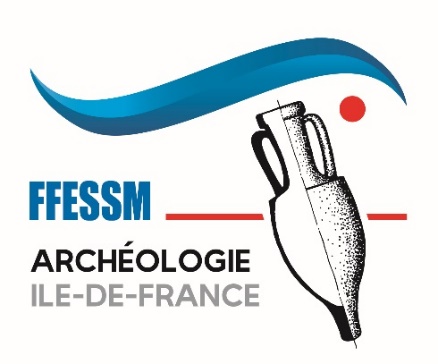 Rapport d’Activité 2023 Archéologie SubaquatiqueIle de France
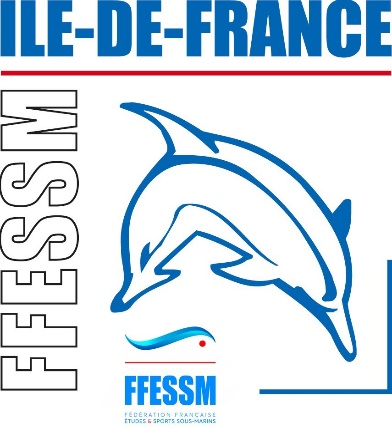 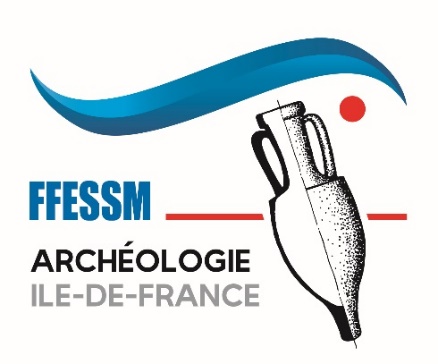 Rapport d’Activité 2023 Archéologie SubaquatiqueIle de France
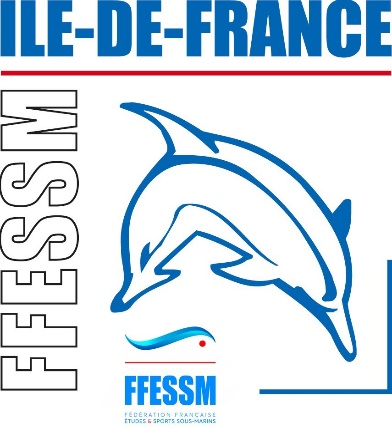 Les fonds marins sont « Le plus grand musée du monde »
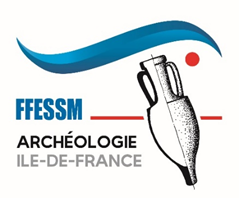 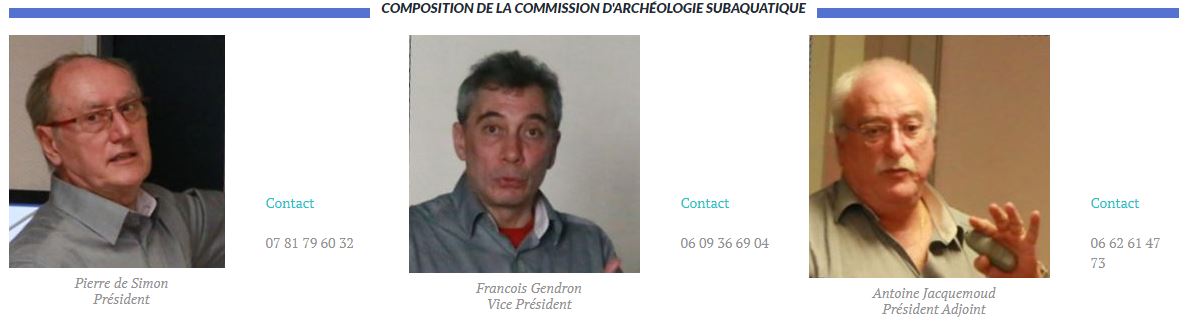 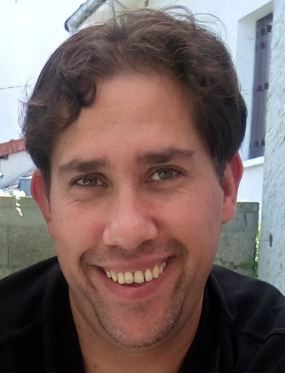 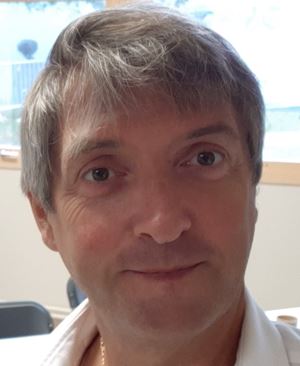 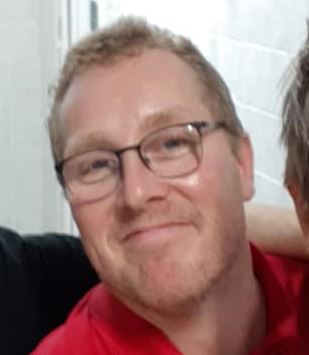 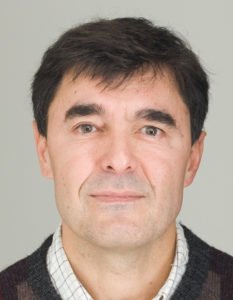 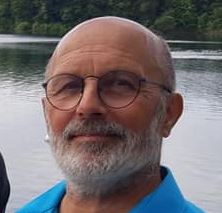 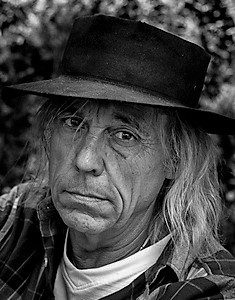 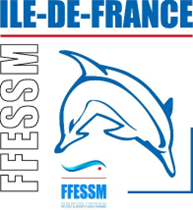 [Speaker Notes: Correspondants et Présidents de Commission dans les départements]
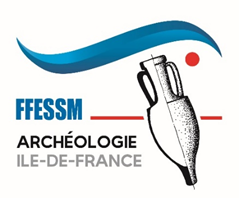 Cursus des Formations
Pass Archéo.
D.E.C.A.
P.A.1
P.A.2
P.A.3
F.A.1
F.A.2
I.N.A.
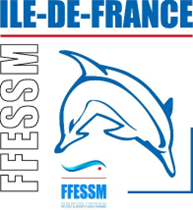 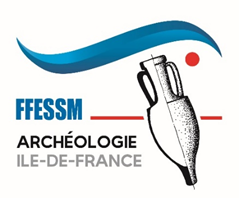 Ce qui était planifié pour 2023 et n’a pas été réalisé:
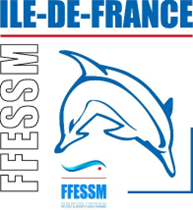 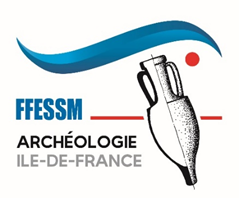 Formation – PA2
session 2023 / nombre insuffisant de stagiaires
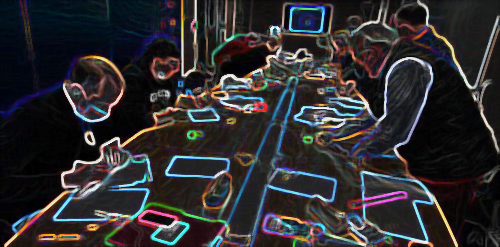 Reportée sur 2023-2024
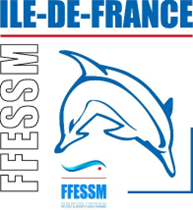 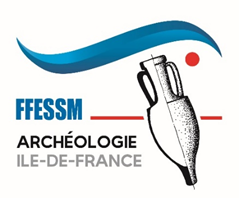 Journée Eaux Intérieures
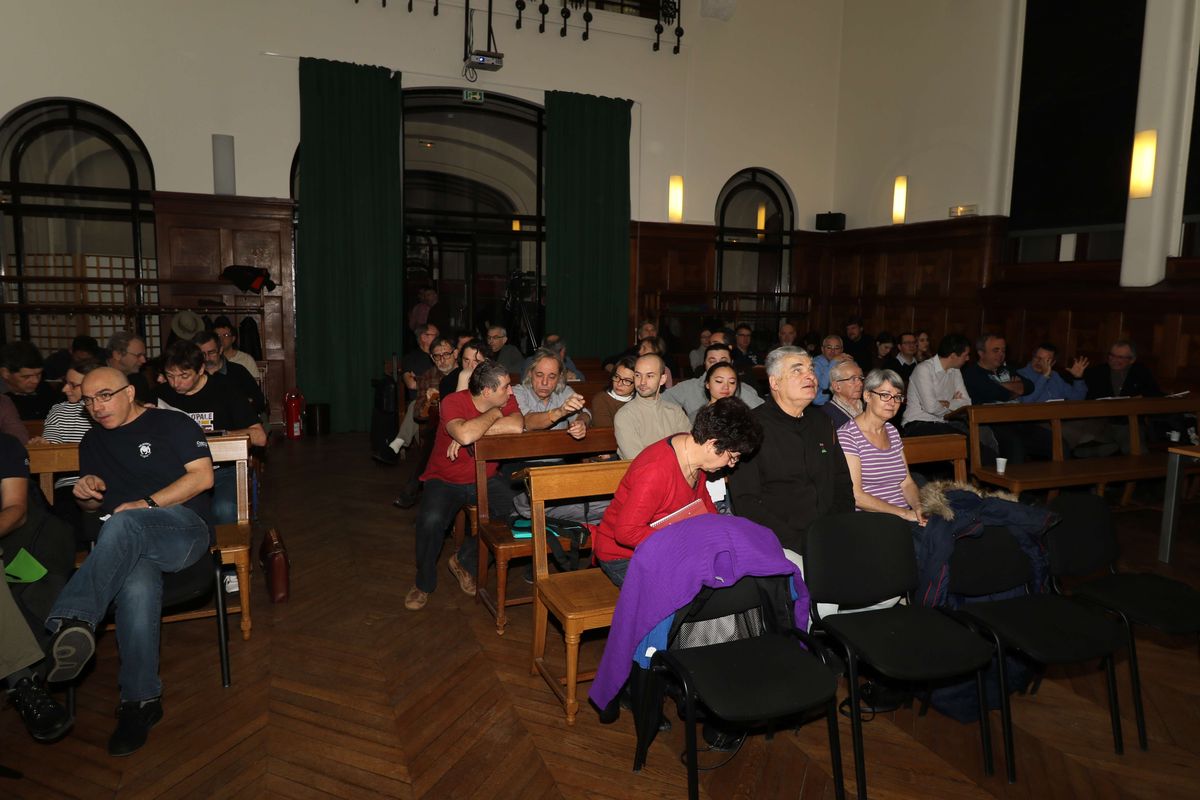 Reportée sur 2023-2024
2022 Gestion de la salle de l’IPH par une société tierceDe la gratuité à plus de 3000€/j
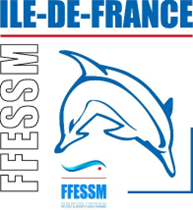 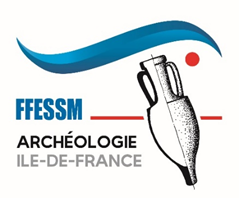 Ce qui était
n’était pas planifié pour 2023 et a été réalisé:
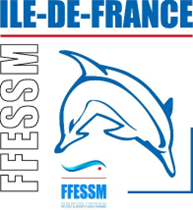 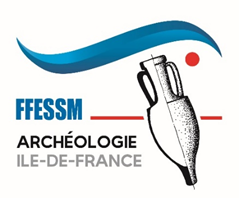 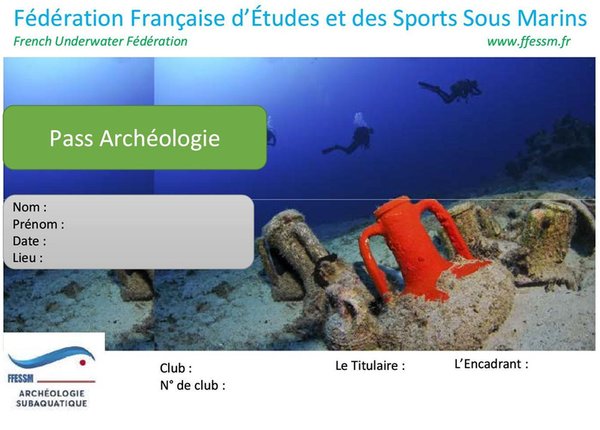 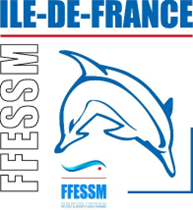 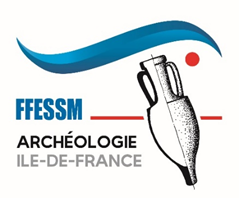 Ce que la CRA 
et les Présidents de CODEP Archéo IdF
 ont réalisé:
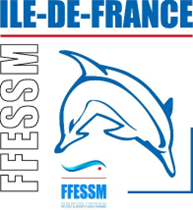 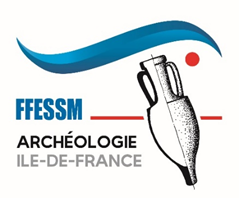 AG Nationale Nantes
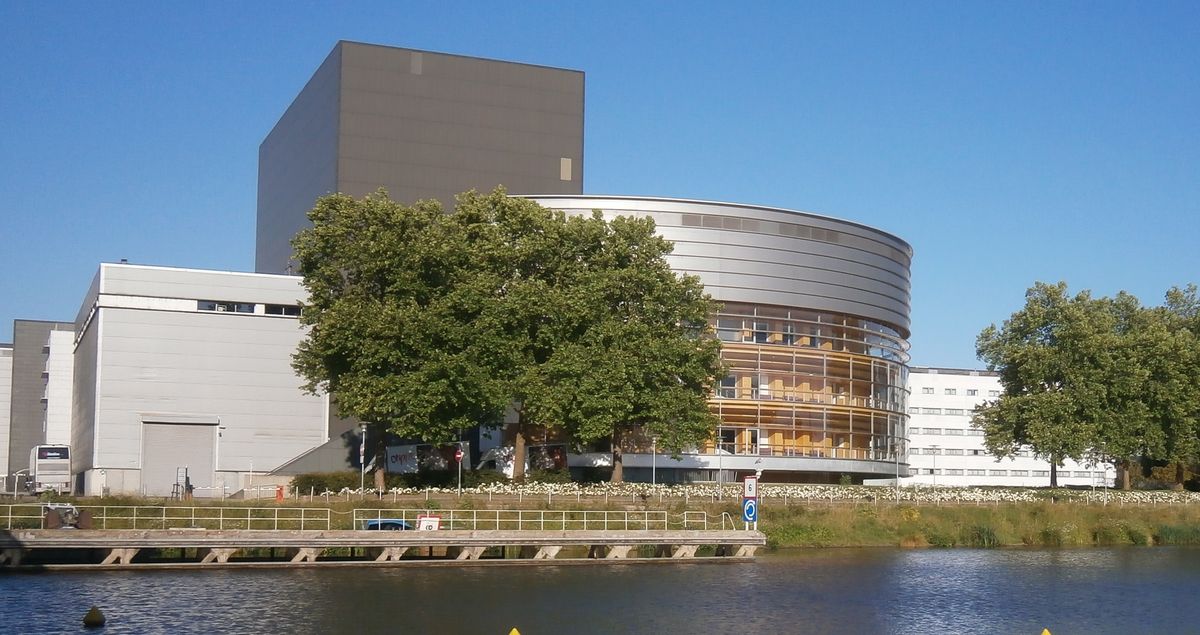 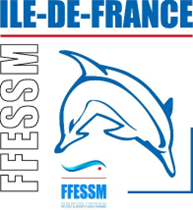 Suppression de la réunion du collège des instructeurs
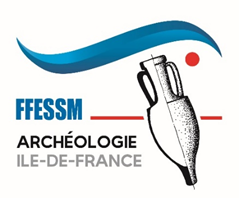 AG Régionale 2023
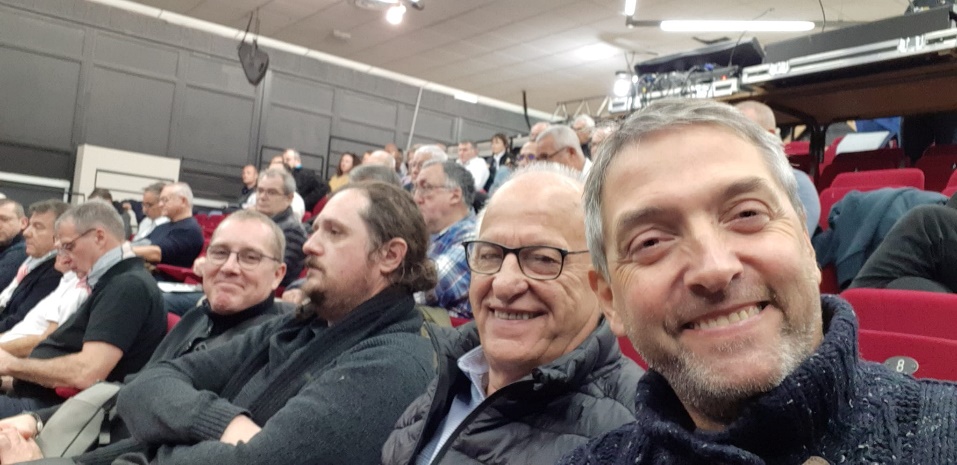 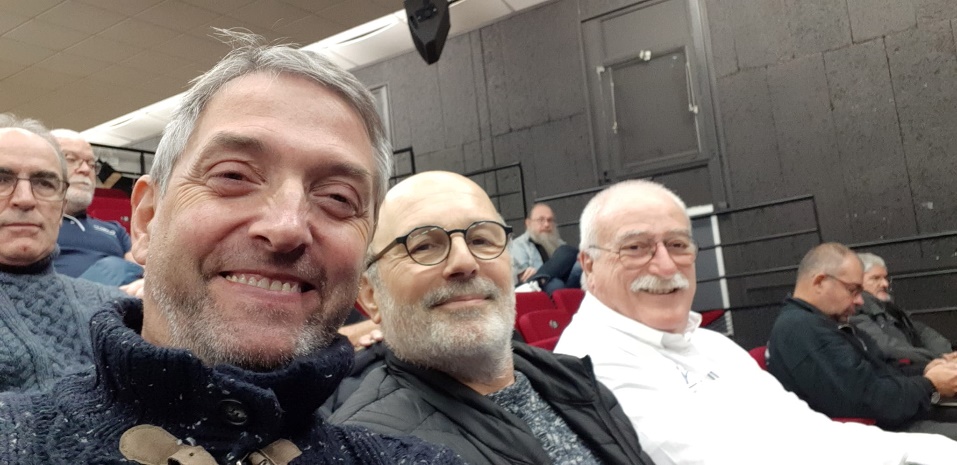 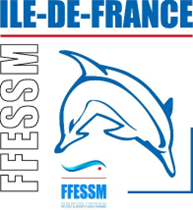 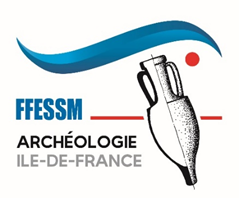 Salon de la Plongée 2023
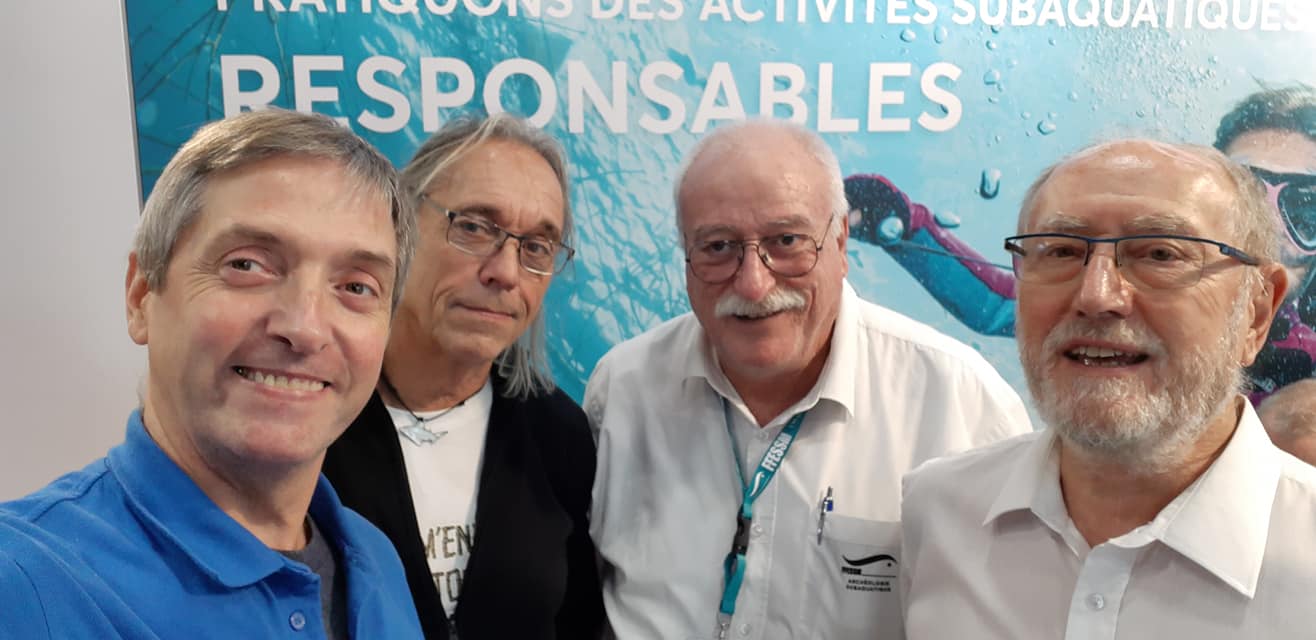 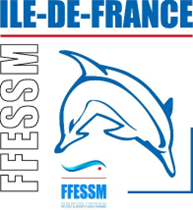 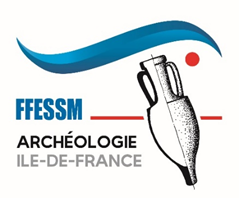 Formation Plongeur Archéologue de niveau 1
Cursus théorique et pratique
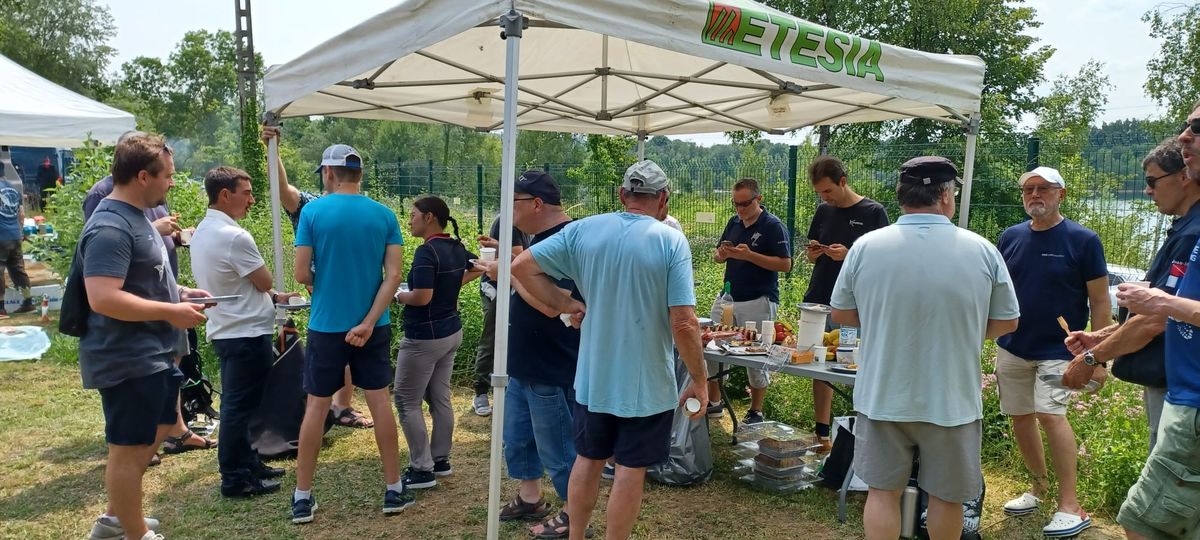 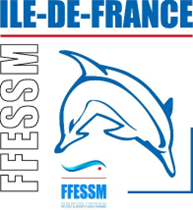 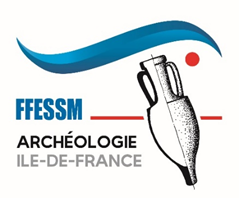 Diplomes Archéologie Ile de France 2022-2023:

PA1			17
PA3			 1
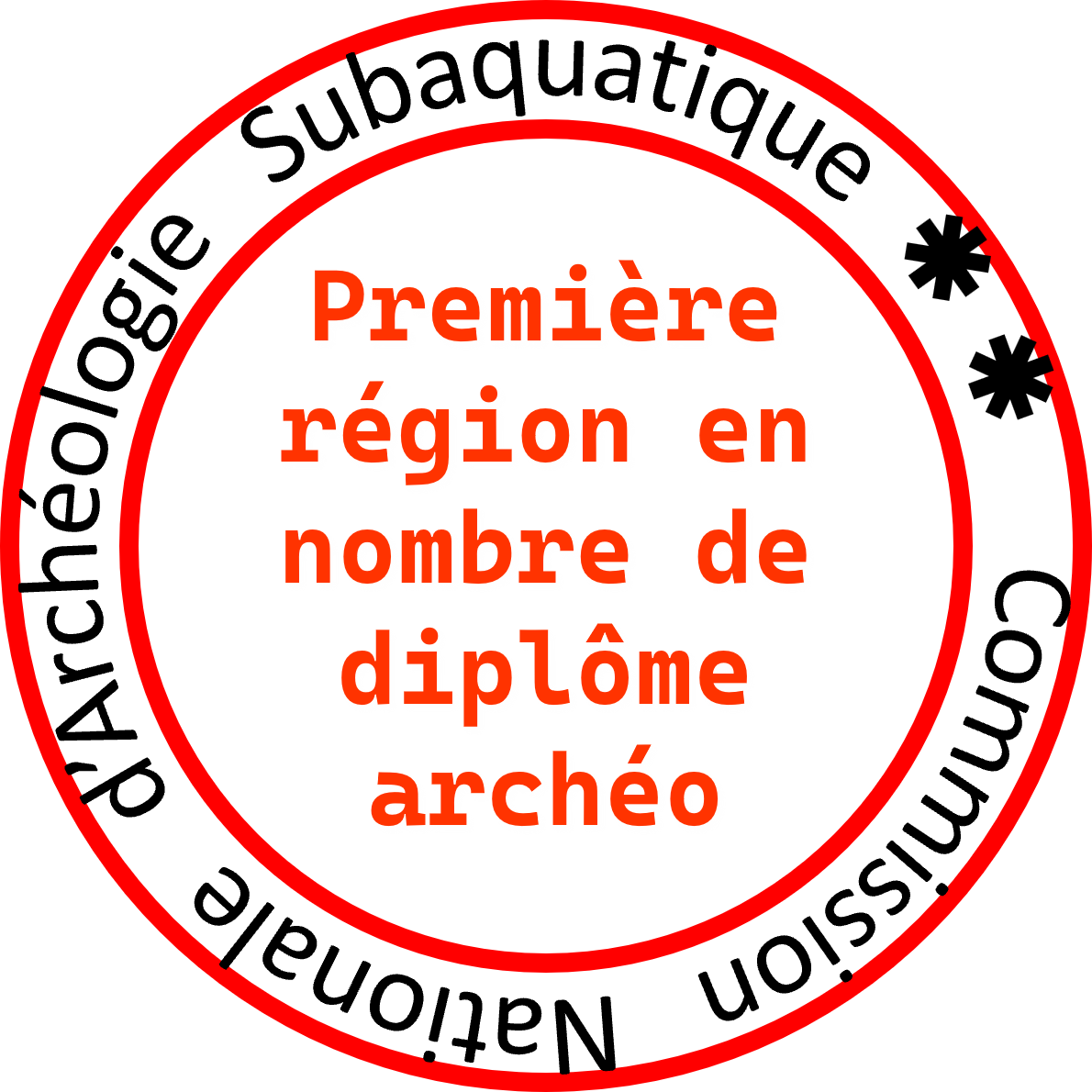 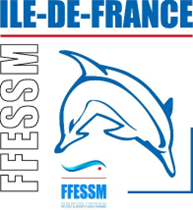 Sorties culturelles à thème:

Samedi 2 Septembre 2023









Musée de la préhistoire d’Ile de Franceà Nemours
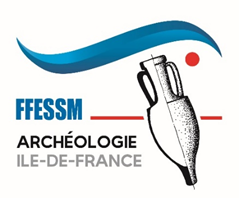 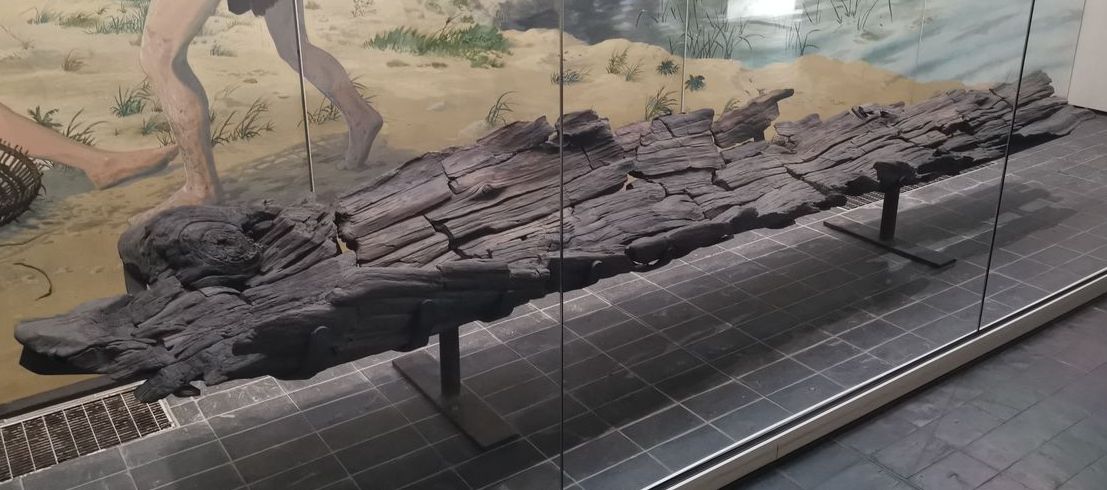 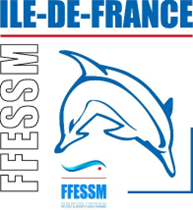 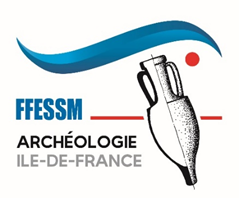 Les Gaîtés de l’Administration
Depuis 2022 les SRA n’ayant pas de bordure maritimene délivrent plus d’autorisations d’actions d’archéologie subaquatiqueau prétexte qu’ils n’ont pas de compétences en hyperbarie.
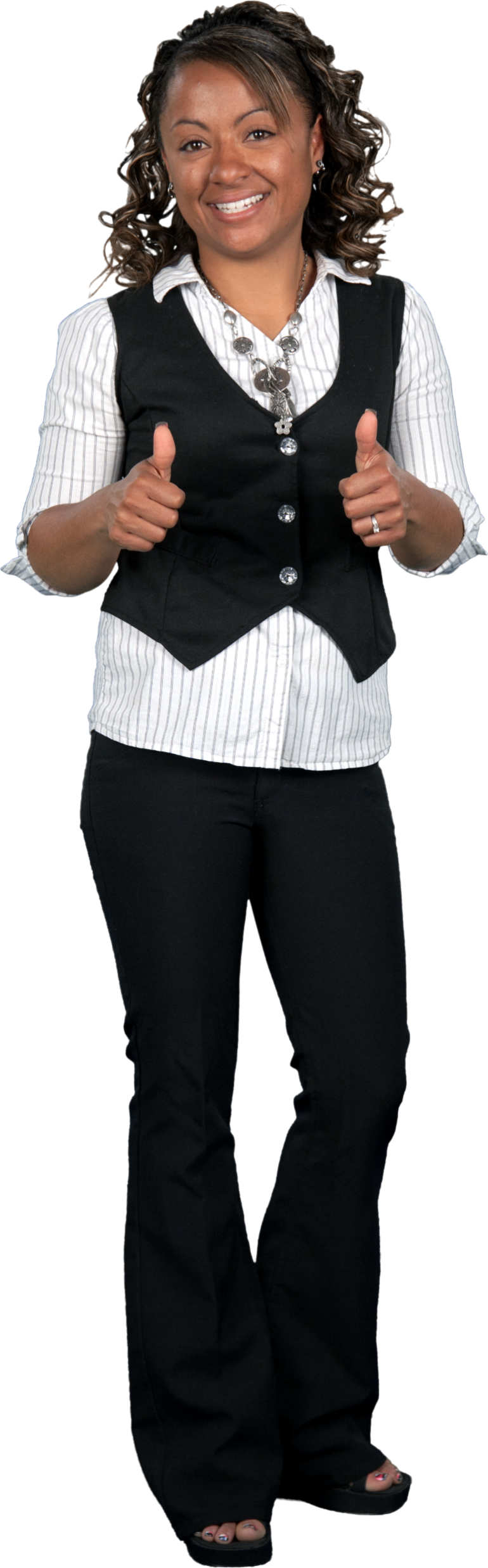 sauf …
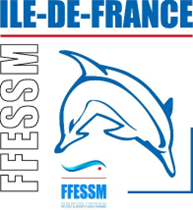 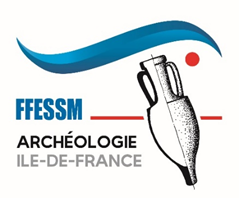 Actions CNA.S et Régions
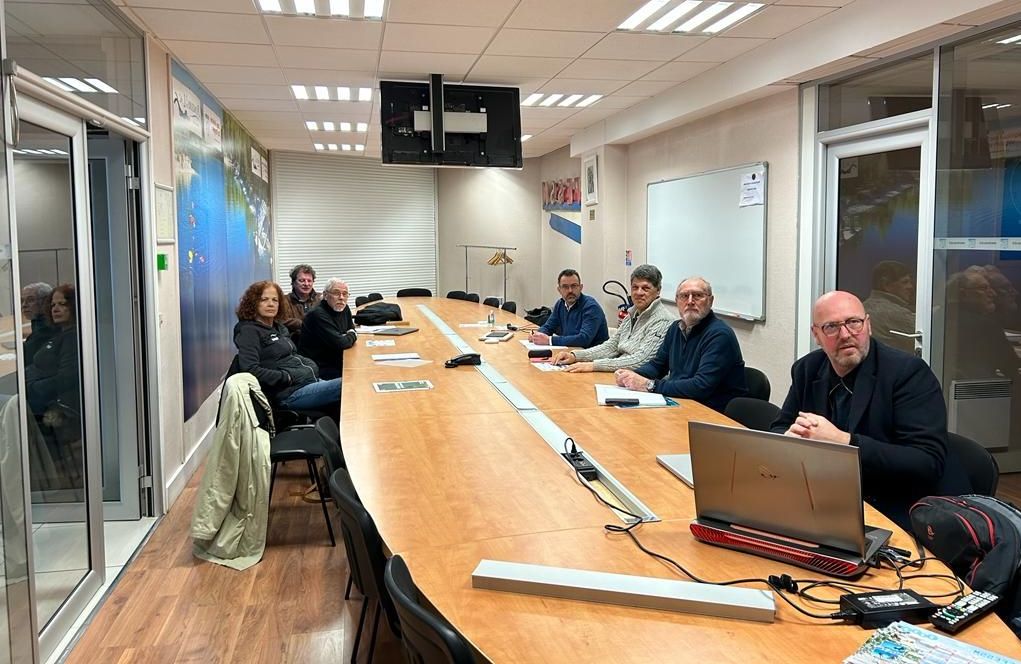 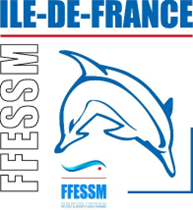 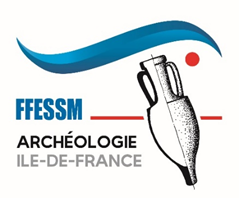 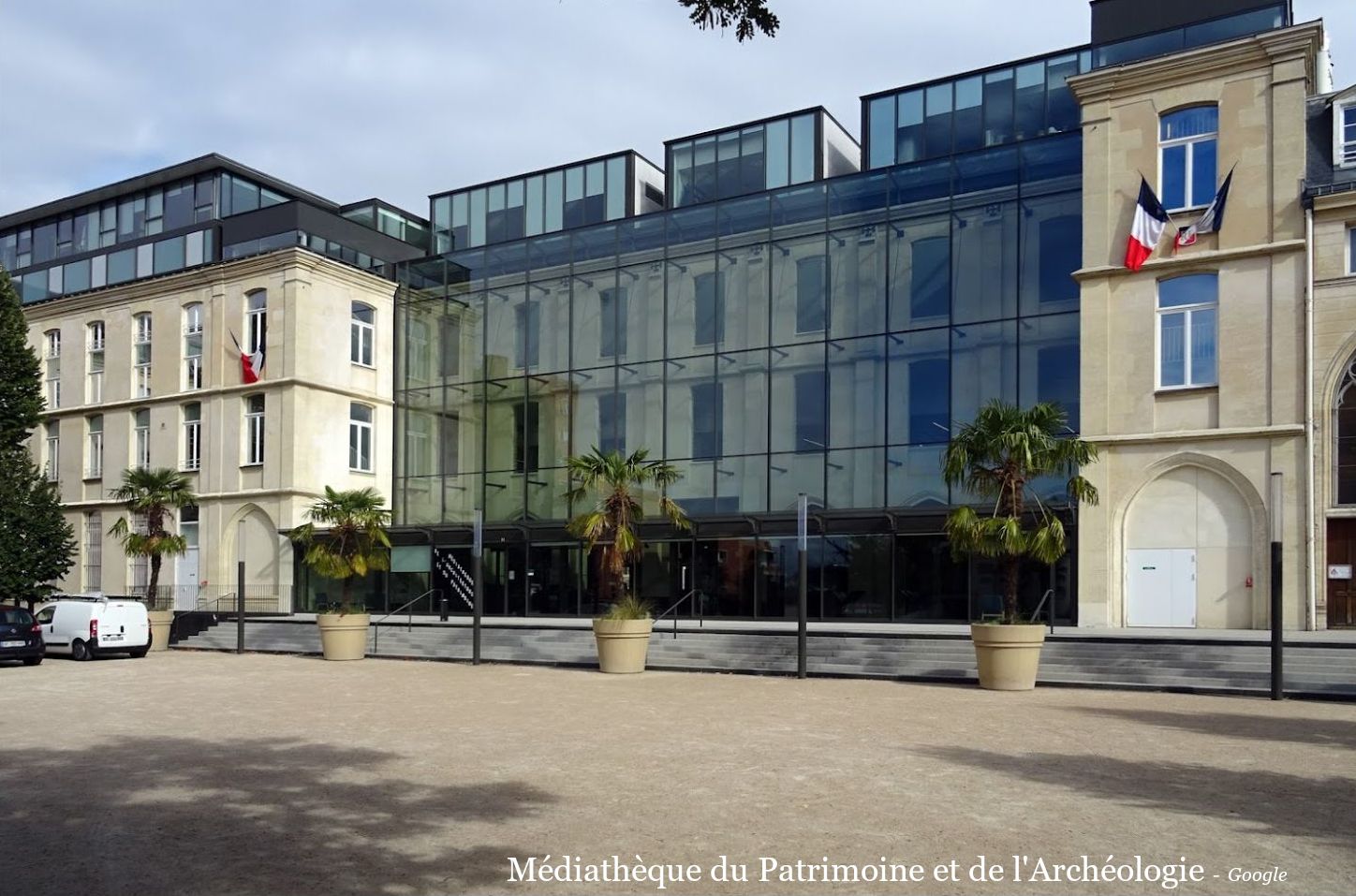 Contacts DRASSM / 1
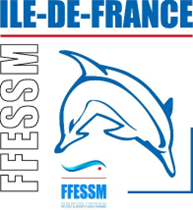 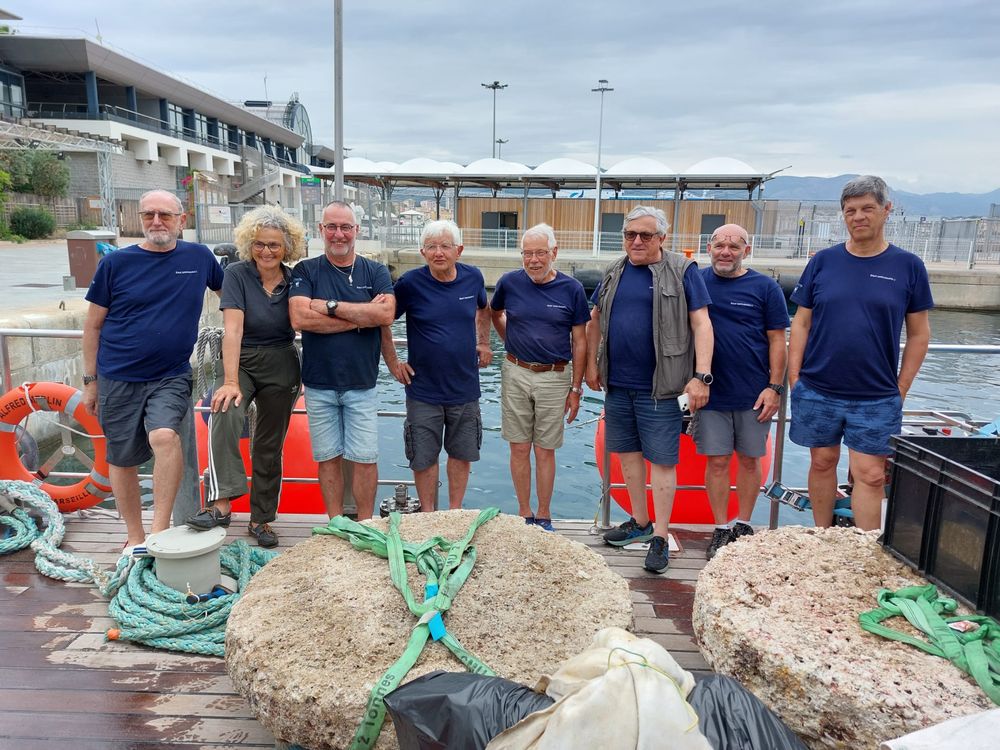 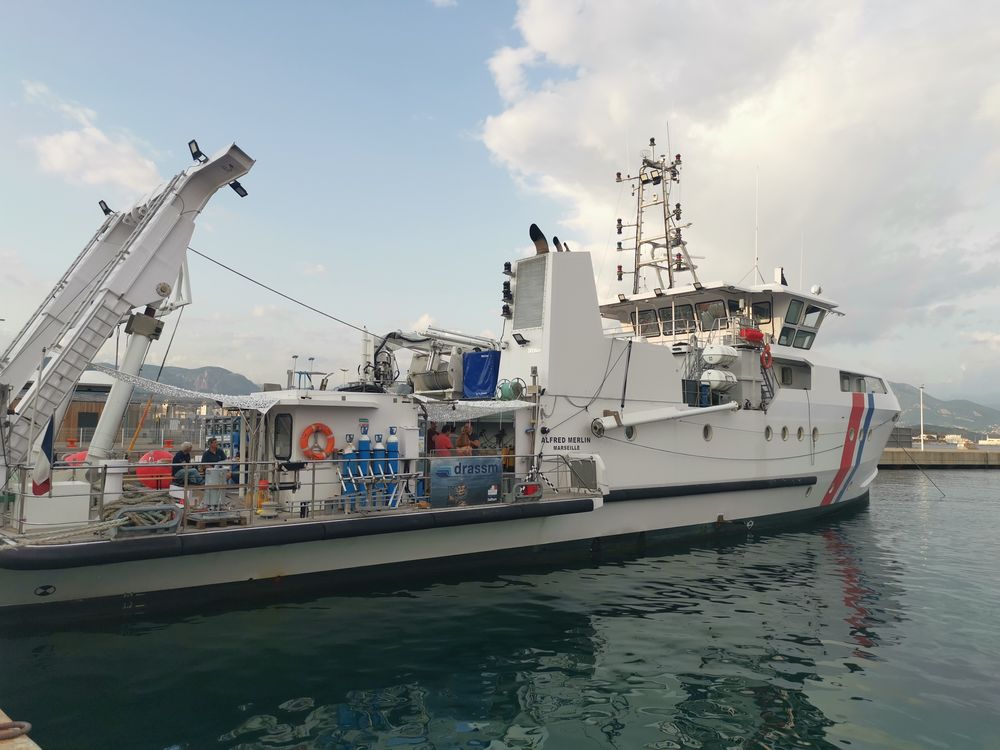 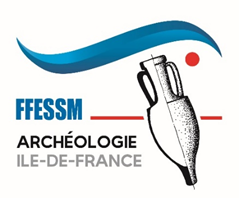 Contacts DRASSM / 2
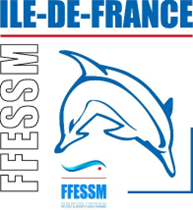 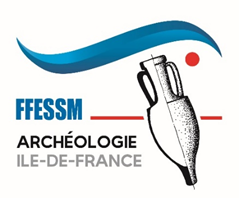 Les actions Archéo dans nos CODEP
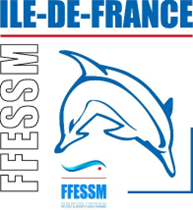 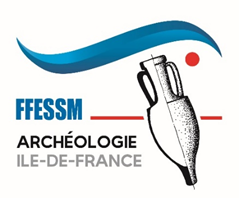 Actions CODEP 75
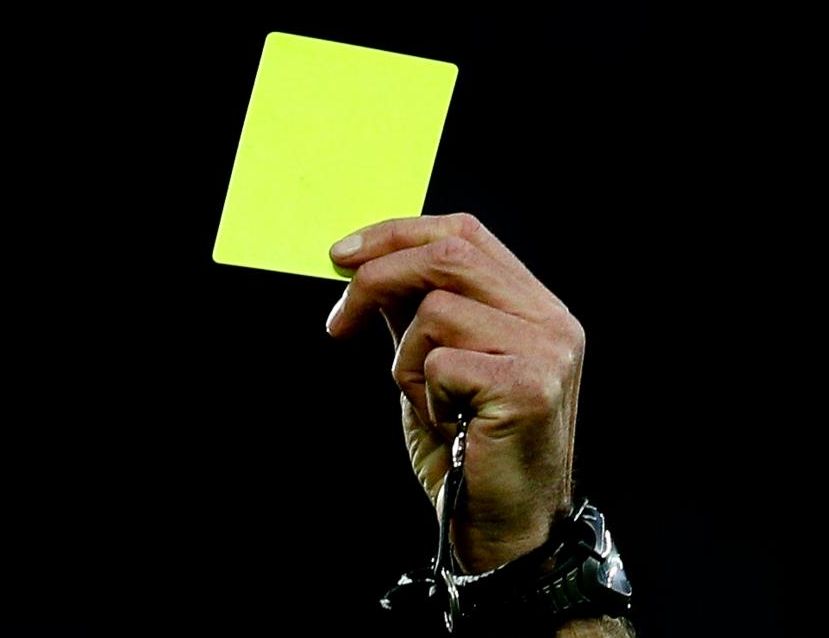 Jaunisse carabinée

 
entre janvier et Avril
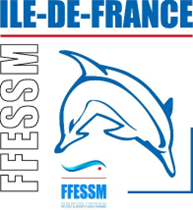 Publication dans n°25 des 
Cahiers d’Archéologie Subaquatique (posthume) « Étude pétrographique sur la cargaison de l’épave aux carrelages »
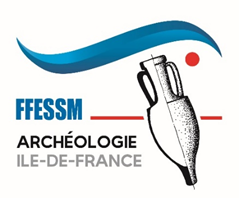 Actions CODEP 77
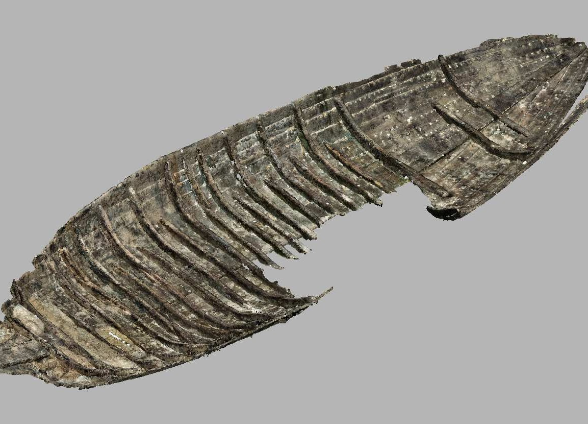 Participation aux AG et aux réunions de la Région

Participation aux formations IdF Théoriques et Pratiques

Participation au Salon de la Plongée
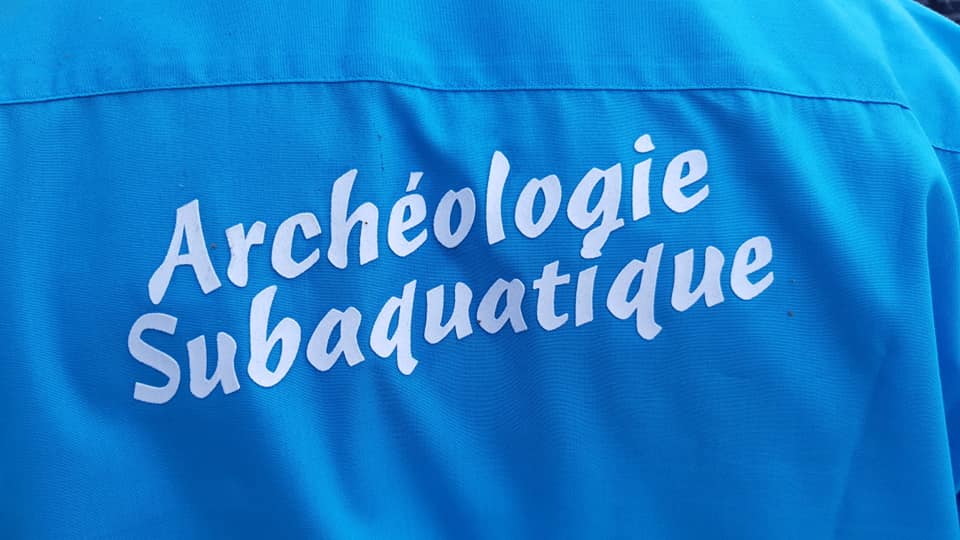 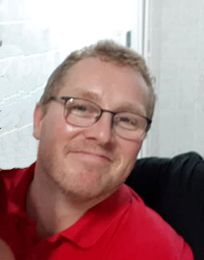 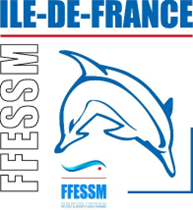 Fontaine le Port / Philippe Bonnin
[Speaker Notes: En 2015, l'épave a été découverte en prospection dans la Seine au droit de l'ancienne abbaye cistercienne de Barbeau, fondée en 1156 par Louis VII. Seule une partie de bois de quelques centimètres émergeait alors du fond. De 2016 à 2022 des autorisations ont été accordées pour des opérations de sondages et de fouille.Le bateau était enfoui sous des couches stratifiées qui montrent qu’il a été recouvert par les charges de plusieurs crues dans un premier temps, elles-mêmes surmontées ultérieurement par un remblai artificiel de pierres.La technologie est de tradition scandinave, bordé à clin riveté avec un lutage en fibre animale poissée.Il est conservé à environ 84 %, de forme fuselée en plan et mesurait environ 20,8 m de long avec un maître couple de 4 m.Il pouvait porter 17 tonnes avec un franc bord de 20 cm.Une datation 14C a donné une date large XIIIe s. Une première étude dendrométrique conduit à l’hypothèse une mise en œuvre entre le troisième quart du XIIe siècle et le début du XIIIe siècle po]
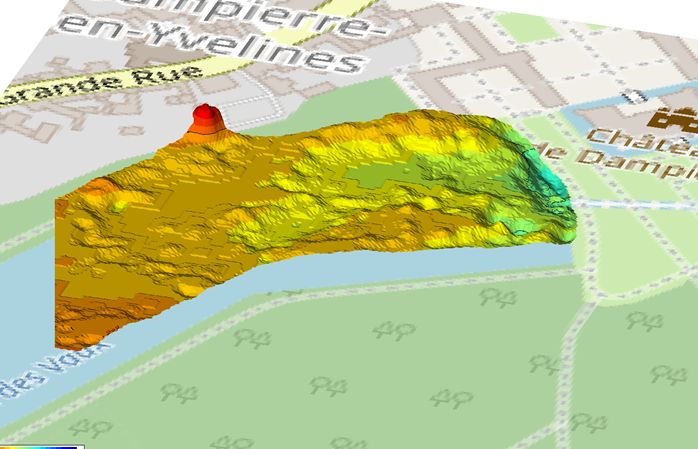 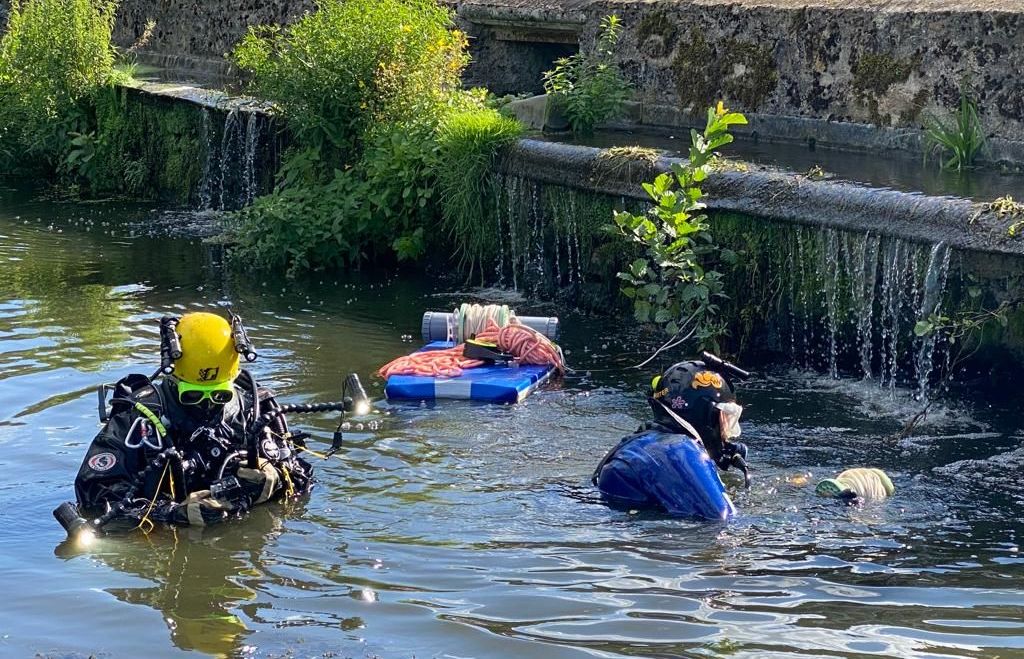 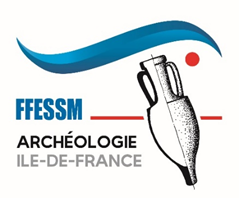 Actions CODEP78
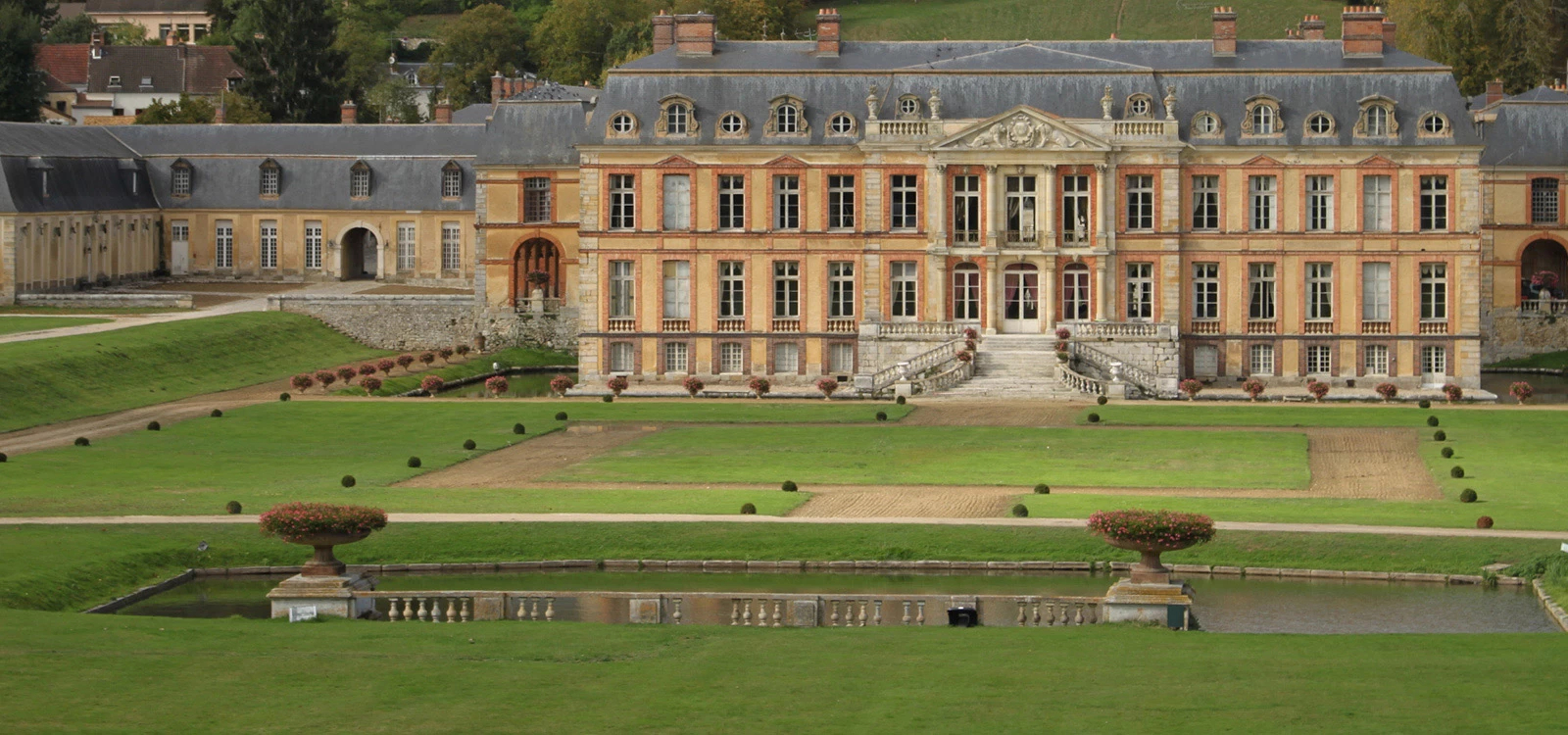 JEP 2022Animation au Château de Dampierre
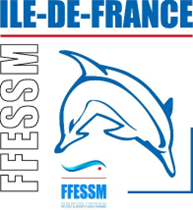 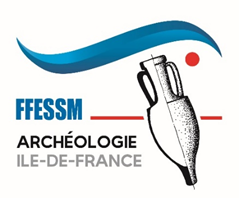 Actions CODEP 92
Proposition pour la création d’une Commission Départementale
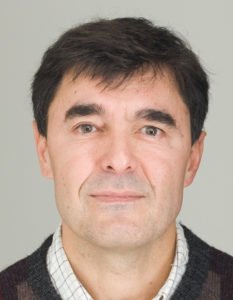 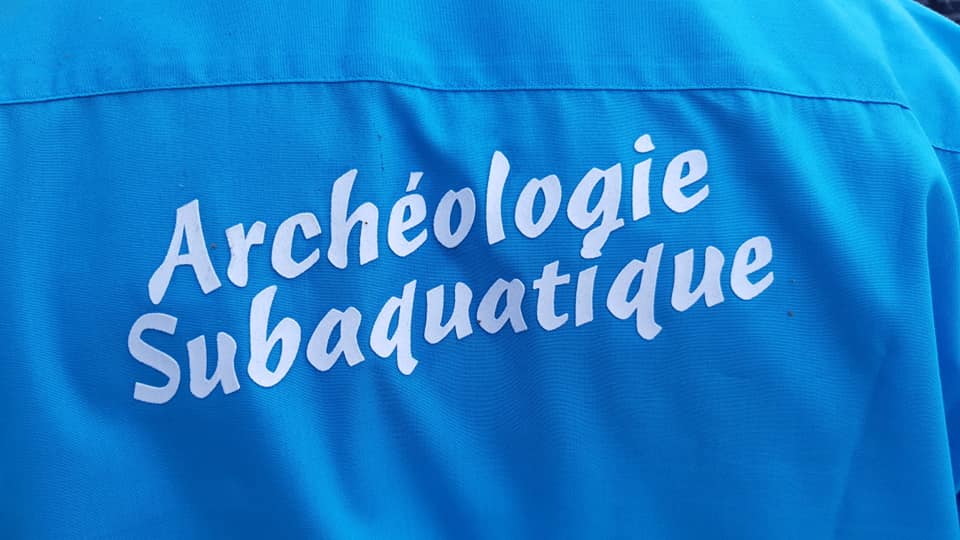 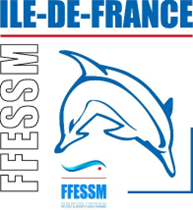 Accueil de l’AG de la commission régionale
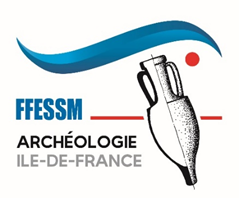 CODEP 93
Formation sur la période romaine à San Vito lo Capo - Sicile
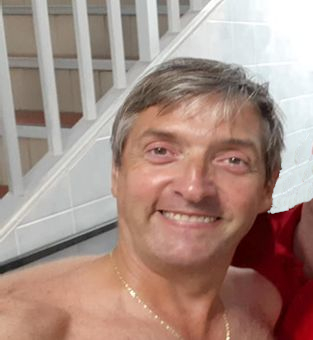 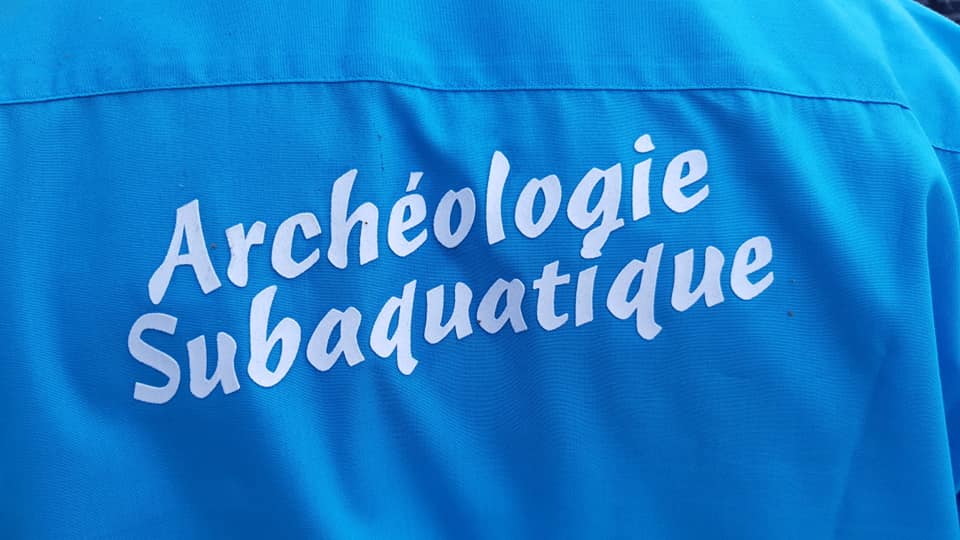 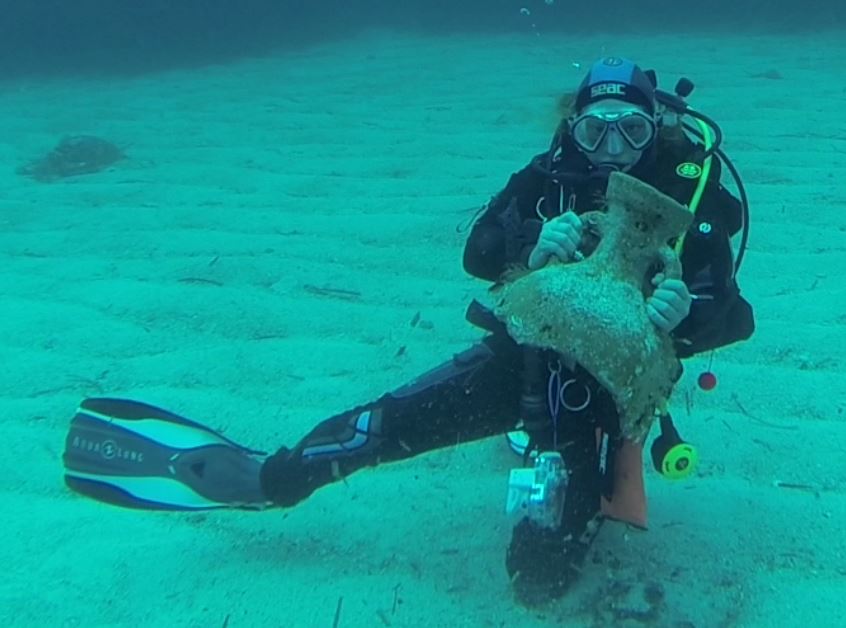 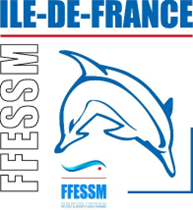 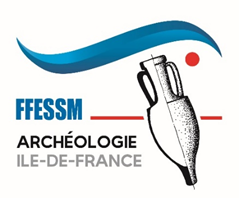 CODEP 94
Participation aux AG et aux réunions de la Région

Participation aux formations IdF Théoriques et Pratiques

Participation au Salon de la Plongée

Aides et prêt aux CoDeps limitrophes
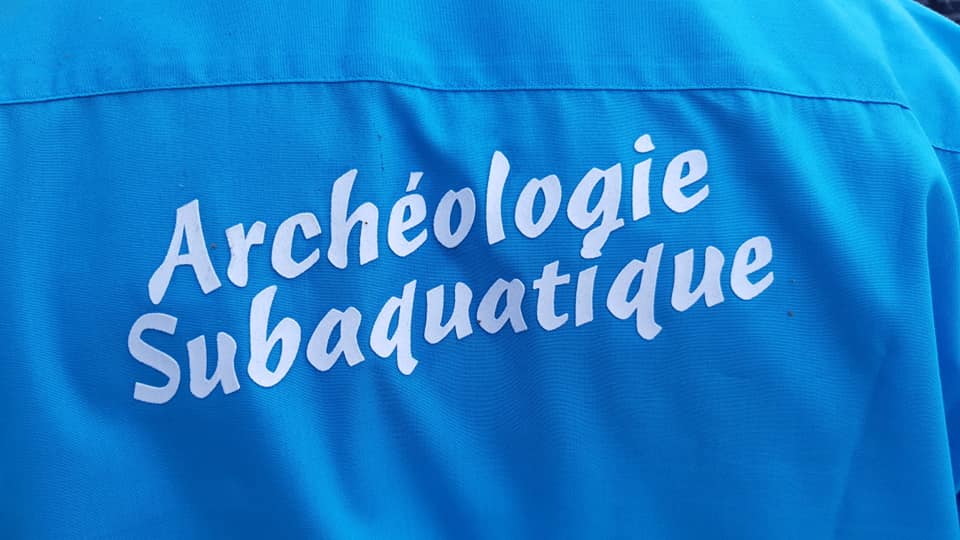 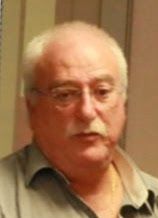 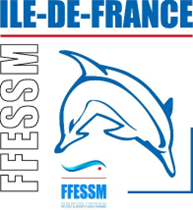 CODEP 95
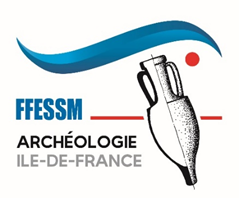 Initiation Club : Taverny Sports Nautiques & le Club des Petits Plongeurs

Sortie Culturelle: Les épaves de Bercy au Musée Carnavalet
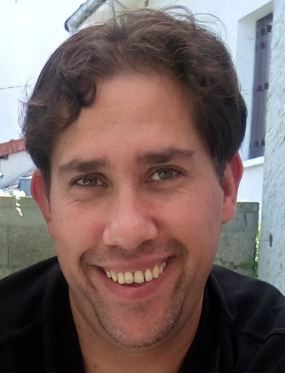 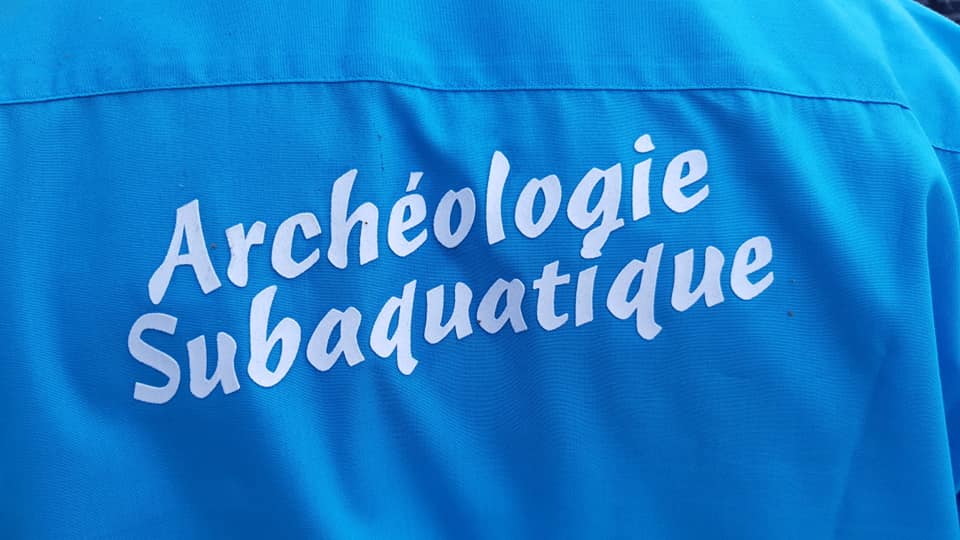 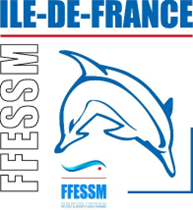 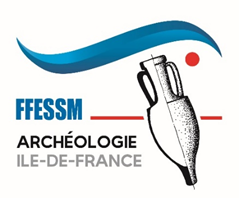 ACTIONS DE LA CRA POUR 2024
Formation plongeurs archéo 
Formation cadres archéo
Participation aux AG Régionale (et Nationale)
Salon de la Plongée 
Organisation d’un colloque « Eaux Intérieures »
Soutien logistique aux départements IdF
Contacts avec la CNA 
Sorties à buts culturels & archéologiques
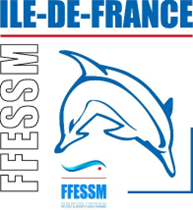 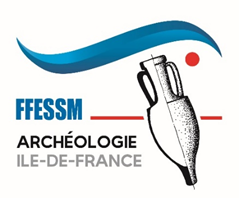 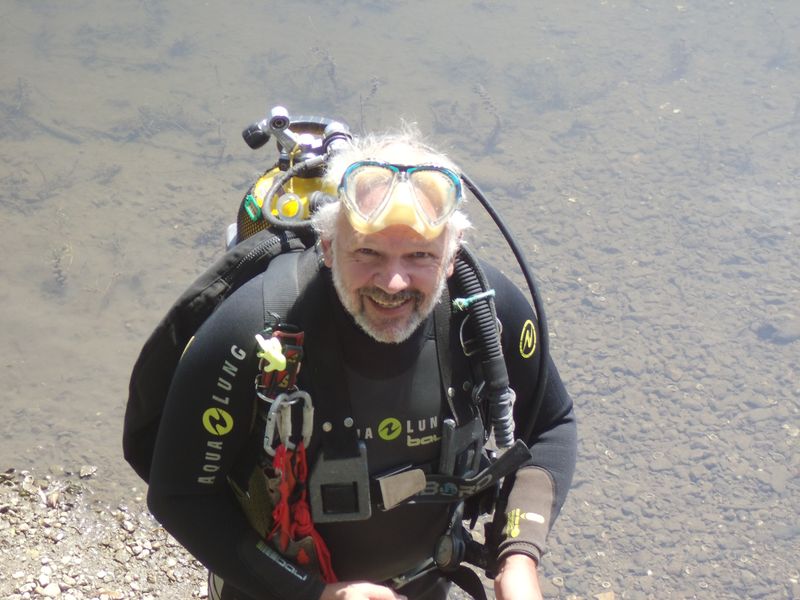 IN MEMORIAM
Dominique AZAM
Archéologue sous-marinVidéaste sous-marin Plongeur Souterrain
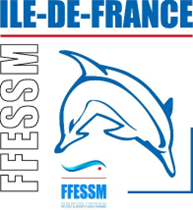 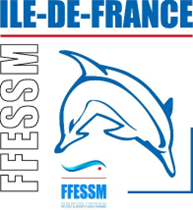 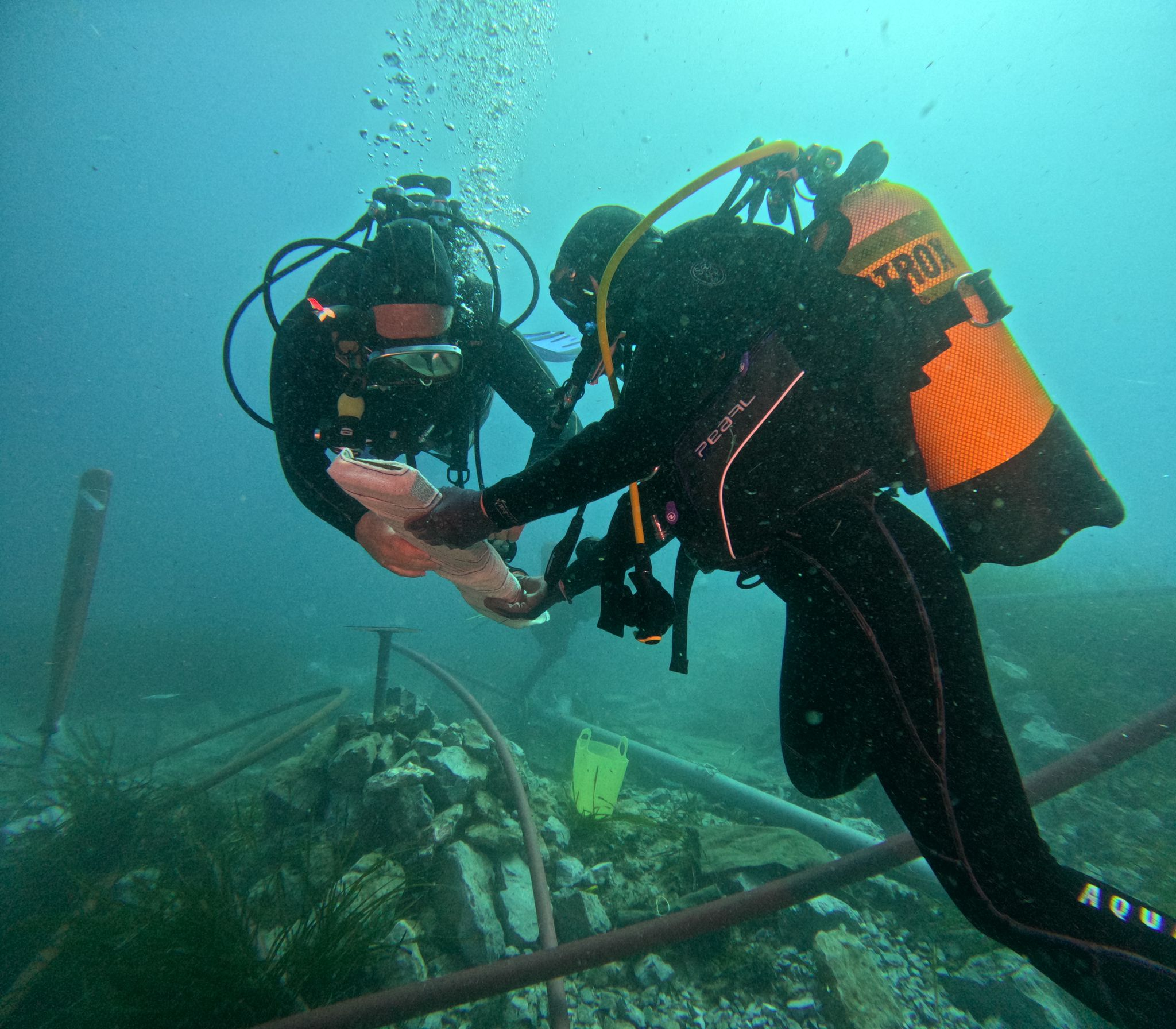 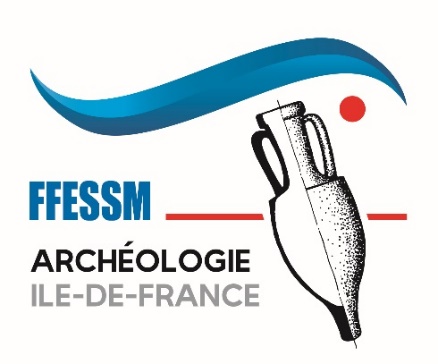 A très bientôt sur nos prochains chantiers
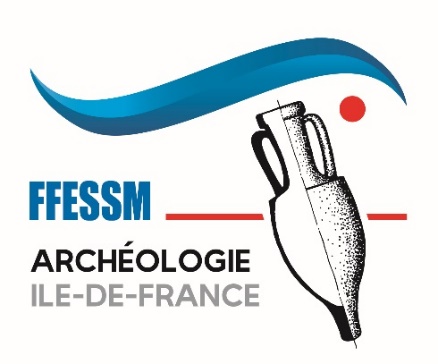 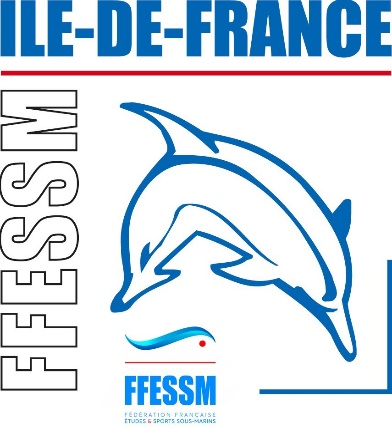